1
DIRIGENTE SCOLASTICOPROF.SSA GIUSEPPINA NUGNES
2
MONITORAGGIO DEL PROCESSO DI APPRENDIMENTOINIZIALE
3
LIVELLO
INDICATORI ESPLICATIVI
A
AVANZATO
L’alunno/a svolge compiti e risolve problemi complessi, mostrando padronanza nell’uso delle conoscenze e delle abilità; propone e sostiene le proprie opinioni e  assume in modo responsabile decisioni consapevoli.
B
INTERMEDIO
L’alunno/a svolge compiti e risolve problemi in situazioni nuove,   compie scelte consapevoli, mostrando di saper utilizzare le conoscenze e le abilità acquisite
C
BASE
L’alunno/a L’alunno/a svolge compiti semplici   anche in situazioni nuove, mostrando di possedere conoscenze e abilità fondamentali e di saper applicare basilari regole e procedure apprese.
D
INIZIALE
L’alunno/a, se opportunamente guidato/a, svolge compiti semplici in situazioni note.
4
CLASSI PRIME
5
Dagli esiti del monitoraggio iniziale è emerso che:la maggior parte degli alunni della scuola primaria possiede un livello di competenza(B) intermedio. L’alunno/a svolge compiti e risolve problemi in situazioni nuove,   compie scelte consapevoli, mostrando di saper utilizzare le conoscenze e le abilità acquisite.
6
COMUNICAZIONE NELLA MADRELINGUA
ASCOLTA-COMPRENDE RIFERISCE(iniziale)
7
COMUNICAZIONE NELLE  LINGUE STRANIERE
LEGGE-COMPRENDE(INIZIALE)
8
COMUNICAZIONE NELLE  LINGUE STRANIERE
SCRIVE-DESCRIVE (INIZIALE)
9
COMPETENZE DI BASE IN MATEMATICA-SCIENZE-TECNOLOGIA
RICONOSCE E RISOLVE PROBLEMI (INIZIALE)
10
COMPETENZE DI BASE IN MATEMATICA-SCIENZE-TECNOLOGIA
OSSERVA E ANALIZZA FATTI ED EVENTI (INIZIALE)
11
CONSAPEVOLEZZA ED ESPRESSIONE CULTURALE
DISTINGUE E CLASSIFICA GLI ELEMENTI DEI VARI LINGUAGGI (INIZIALE)
12
CONSAPEVOLEZZA ED ESPRESSIONE CULTURALE
INDIVIDUA LA RELAZIONE  SPAZIO TEMPO (INIZIALE)
13
COMPETENZA DIGITALE
CONOSCE LE FUNZIONI E LA SINTASSI DI BASE
(INIZIALE)
14
COMPETENZA DIGITALE
UTILIZZA I MEZZI DI COMUNICAZIONE
(INIZIALE)
15
IMPARARE AD IMPARARE
PONE DOMANDE PERTINENTI 
(INIZIALE)
16
IMPARARE AD IMPARARE
APPLICA STRATEGIE DI STUDIO
(INIZIALE)
17
COMPETENZE SOCIALI E CIVICHE
ASSUME LE CONSEGUENZE DEI PROPRI COMPORTAMENTI
(INIZIALI)
18
COMPETENZE SOCIALI E CIVICHE
ASSUME LE CONSEGUENZE DEI PROPRI COMPORTAMENTI
(INIZIALE)
19
SPIRITO DI INIZIATIVA
PROGETTA IL PERCORSO VALUTA TEMPI E RISORSE
 (INIZIALE)
20
SPIRITO DI INIZIATIVA
PRENDE DECISIONI DA SOLO E/O IN GRUPPO
 (INIZIALE)
21
CLASSI SECONDE
22
COMUNICAZIONE NELLA MADRELINGUA
ASCOLTA-COMPRENDE RIFERISCE
 (INIZIALE)
23
COMUNICAZIONE NELLA MADRELINGUA
PADRONEGGIA ED APPLICA LE CONOSCENZE
 (INIZIALE)
24
COMUNICAZIONE NELLE  LINGUE STRANIERE
LEGGE COMPRENDE
 (INIZIALE)
25
COMUNICAZIONE NELLE  LINGUE STRANIERE
SCRIVE-DESCRIVE
(INIZIALE)
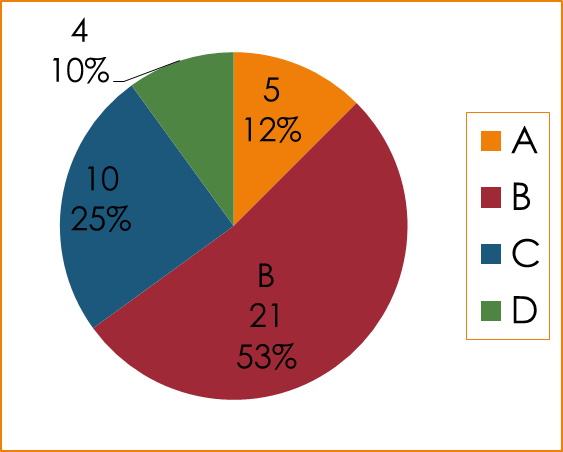 26
COMPETENZE DI BASE IN MATEMATICA-SCIENZE-TECNOLOGIA
RICONOSCE E RISOLVE PROBLEMI 
(INIZIALE)
27
COMPETENZE DI BASE IN MATEMATICA-SCIENZE-TECNOLOGIA
OSSERVA E ANALIZZA FATTI ED EVENTI 
(INIZIALE)
28
CONSAPEVOLEZZA ED ESPRESSIONE CULTURALE
DISTINGUE E CLASSIFICA GLI ELEMENTI DEI VARI LINGUAGGI (INIZIALE)
29
CONSAPEVOLEZZA ED ESPRESSIONE CULTURALE
INDIVIDUA LA RELAZIONE  SPAZIO TEMPO
 (INIZIALE)
30
COMPETENZA DIGITALE
CONOSCE LE FUNZIONI E LA SINTASSI DI BASE
 (INIZIALE)
31
COMPETENZA DIGITALE
UTILIZZA I MEZZI DI COMUNICAZIONE 
(INIZIALE)
32
IMPARARE AD IMPARARE
PONE DOMANDE PERTINENTI
(INIZIALE)
33
IMPARARE AD IMPARARE
APPLICA STRATEGIE DI STUDIO
(INIZIALE)
34
COMPETENZE SOCIALI E CIVICHE
ASSUME LE CONSEGUENZE DEI PROPRI COMPORTAMENTI
(INIZIALE)
35
COMPETENZE SOCIALI E CIVICHE
ASSUME COMPORTAMENTI
 RISPETTOSI (INIZIALE)
36
SPIRITO DI INIZIATIVA
PROGETTA IL PERCORSO VALUTA TEMPI E RISORSE (INIZIALE)
37
SPIRITO DI INIZIATIVA
PRENDE DECISIONI DA SOLO E/O IN GRUPPO
(INIZIALE)
38
CLASSI TERZE
39
COMUNICAZIONE NELLA MADRELINGUA
ASCOLTA-COMPRENDE RIFERISCE
(INIZIALE)
40
COMUNICAZIONE NELLA MADRELINGUA
PADRONEGGIA ED APPLICA LE CONOSCENZE 
FONDAMENTALI (INIZIALE)
41
COMUNICAZIONE NELLE  LINGUE STRANIERE
LEGGE-COMPRENDE
 (INIZIALE)
42
COMUNICAZIONE NELLE  LINGUE STRANIERE
SCRIVE-DESCRIVE
(INIZIALE)
43
COMPETENZE DI BASE IN MATEMATICA-SCIENZE-TECNOLOGIA
RICONOSCE E RISOLVE PROBLEMI(INIZIALE)
44
COMPETENZE DI BASE IN MATEMATICA-SCIENZE-TECNOLOGIA
OSSERVA E ANALIZZA FATTI ED EVENTI(INIZIALE)
45
CONSAPEVOLEZZA ED ESPRESSIONE CULTURALE
DISTINGUE E CLASSIFICA GLI ELEMENTI DEI VARI LINGUAGGI(INIZIALE)
46
CONSAPEVOLEZZA ED ESPRESSIONE CULTURALE
INDIVIDUA LA RELAZIONE SPAZIO TEMPO(INIZIALE)
47
COMPETENZA DIGITALE
UTILIZZA I MEZZI DI COMUNICAZIONE (INIZIALE)
48
COMPETENZA DIGITALE
CONOSCE LE FUNZIONI E LA SINTASSI DI BASE
(INIZIALI)
49
IMPARARE AD IMPARARE
PONE DOMANDE PERTINENTI
(INIZIALE)
50
IMPARARE AD IMPARARE
APPLICA STRATEGIE DI STUDIO
(INIZIALE)
51
COMPETENZE SOCIALI E CIVICHE
ASSUME LE CONSEGUENZE DEI PROPRI COMPORTAMENTI
(INIZIALE)
52
COMPETENZE SOCIALI E CIVICHE
ASSUME COMPORTAMENTI RISPETTOSI(INIZIALE)
53
SPIRITO DI INIZIATIVA
PROGETTA IL PERCORSO VALUTA TEMPI E RISORSE
(INIZIALE)
54
SPIRITO DI INIZIATIVA
PRENDE DECISIONI DA SOLO E/O IN GRUPPO
(INIZIALE)
55
CLASSI QUARTE
56
COMUNICAZIONE NELLA MADRELINGUA
ASCOLTA-COMPRENDE RIFERISCE(INIZIALE)
57
COMUNICAZIONE NELLA MADRELINGUA
PADRONEGGIA ED APPLICA LE CONOSCENZE FONDAMENTALI(INIZIALE
58
COMUNICAZIONE NELLE  LINGUE STRANIERE
LEGGE-COMPRENDE
(INIZIALE)
59
COMUNICAZIONE NELLE  LINGUE STRANIERE
SCRIVE-DESCRIVE
(INIZIALE)
60
COMPETENZE DI BASE IN MATEMATICA-SCIENZE-TECNOLOGIA
RICONOSCE E RISOLVE PROBLEMI
(INIZIALE)
61
COMPETENZE DI BASE IN MATEMATICA-SCIENZE-TECNOLOGIA
OSSERVA E ANALIZZA FATTI ED EVENTI
(INIZIALE)
62
CONSAPEVOLEZZA ED ESPRESSIONE CULTURALE
DISTINGUE E CLASSIFICA GLI ELEMENTI DEI VARI LINGUAGGI
(INIZIALE)
63
CONSAPEVOLEZZA ED ESPRESSIONE CULTURALE
INDIVIDUA LA RELAZIONE SPAZIO TEMPO
(INIZIALE)
64
COMPETENZA DIGITALE
CONOSCE LE FUNZIONI E LA SINTASSI DI BASE
(INIZIALE)
65
COMPETENZA DIGITALE
UTILIZZA I MEZZI DI COMUNICAZIONE
(INIZIALE)
66
IMPARARE AD IMPARARE
PONE DOMANDE PERTINENTI
(INIZIALE)
67
IMPARARE AD IMPARARE
APPLICA STRATEGIE DI STUDIO
(INIZIALE)
68
COMPETENZE SOCIALI E CIVICHE
ASSUME LE CONSEGUENZE DEI PROPRI COMPORTAMENTI
(INIZIALE)
69
COMPETENZE SOCIALI E CIVICHE
ASSUME COMPORTAMENTI RISPETTOSI
(INIZIALE)
70
SPIRITO DI INIZIATIVA
PROGETTA IL PERCORSO VALUTA TEMPI E RISORSE
(INIZIALE)
71
SPIRITO DI INIZIATIVA
PRENDE DECISIONI DA SOLO E/O IN GRUPPO
(INIZIALE)
72
CLASSI QUINTE
73
COMUNICAZIONE NELLA MADRELINGUA
ASCOLTA-COMPRENDE RIFERISCE(INIZIALE)
74
COMUNICAZIONE NELLA MADRELINGUA
PADRONEGGIA ED APPLICA LE CONOSCENZE FONDAMENTALI
(INIZIALE)
75
COMUNICAZIONE NELLE  LINGUE STRANIERE
LEGGE-COMPRENDE
(INIZIALE)
76
COMUNICAZIONE NELLE  LINGUE STRANIERE
SCRIVE-DESCRIVE
(INIZIALE)
77
COMPETENZE DI BASE IN MATEMATICA-SCIENZE-TECNOLOGIA
RICONOSCE E RISOLVE PROBLEMI
(INIZIALE)
78
COMPETENZE DI BASE IN MATEMATICA-SCIENZE-TECNOLOGIA
OSSERVA E ANALIZZA FATTI ED EVENTI
(INIZIALE)
79
CONSAPEVOLEZZA ED ESPRESSIONE CULTURALE
DISTINGUE E CLASSIFICA GLI ELEMENTI DEI VARI LINGUAGGI
(INIZIALE)
80
CONSAPEVOLEZZA ED ESPRESSIONE CULTURALE
INDIVIDUA LA RELAZIONE SPAZIO TEMPO
(INIZIALE)
81
COMPETENZA DIGITALE
CONOSCE
 LE FUNZIONI E LA SINTASSI DI BASE(INIZIALE)
82
COMPETENZA DIGITALE
UTILIZZA I MEZZI DI COMUNICAZIONE
(INIZIALE)
83
IMPARARE AD IMPARARE
PONE DOMANDE PERTINENTI
(INIZIALE)
84
IMPARARE AD IMPARARE
APPLICA STRATEGIE DI STUDIO
(INIZIALE)
85
COMPETENZE SOCIALI E CIVICHE
ASSUME LE CONSEGUENZE DEI PROPRI COMPORTAMENTI
(INIZIALE)
86
COMPETENZE SOCIALI E CIVICHE
ASSUME COMPORTAMENTI RISPETTOSI
(INIZIALE)
87
SPIRITO DI INIZIATIVA
PROGETTA IL PERCORSO VALUTA TEMPI E RISORSE
(INIZIALE)
88
SPIRITO DI INIZIATIVA
PRENDE DECISIONI DA SOLO E/O IN GRUPPO
(INIZIALE)
89
GRAZIE PER LA COLLABORAZIONEFS.MARIA PUCA
90